Final EES Rating
4/30/2014
[Speaker Notes: Welcome to this Hawaii Growth Model Presentation:  Interpreting Hawaii Growth Model Ratings.   


We can’t answer
Why a certain percent
Why are]
Purpose
Identify EES Rating Components
Explain how components affect overall rating
Explain where teachers can be their data
[Speaker Notes: The purpose of this presentation is to explain how to read the Hawaii Growth Model rating information that will be provided on March 31st

and to give additional information to help you better understand components of this rating.  


SO we are here to answer how questions, not the why

Teacher leader workgroups using the TLW PARKING LOT]
Final EES Rating Into PDE3
Student Learning Objective
Classroom Observations/Working Portfolio
Hawaii Growth Model
Core Professionalism
Tripod
Final EES Rating Depends on Category
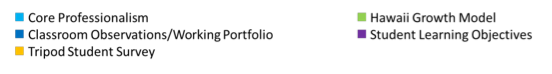 http://eesteacher.weebly.com/ees-manual.html
4/30/14
4
[Speaker Notes: If you look EES Manual page 25, PIES are broken down into specific components.  The WEIGHT of each component depends on your teaching category.  
I am going to be talking about the different pies.]
Teacher of Tested Grades and Subjects
(4-8th grade English and/or Math Teacher)
Student Growth and Learning
Teacher Practice
15% Core Professionalism
25% Student Learning Objective
25% Classroom Observations
25% Hawaii Growth Model
10% Tripod
[Speaker Notes: Tying everything together: If you are a classroom teacher of tested grades and subjects (This means you teach a 4-8 grade English and/or Math) Student Learning Objectives are worth 25%.  Hawaii Growth Model (or your INDIVIDUAL MSGP) is worth 25% as well.  SLOs and SGPs represent your Student’s Growth and Learning.  For teacher practice, Core Professionalism is worth 15%, Classroom observations (or Danielson's) are worth 25% and Tripod survey results are worth 10%.]
Classroom Teacher of Non-Tested Grades and Subjects
(NOT 4-8th grade English and/or Math Teacher)
Student Growth and Learning
Teacher Practice
15% Core Professionalism
45% Student Learning Objective
25% Classroom Observations
5% Hawaii 
Growth Model
10% Tripod
[Speaker Notes: Likewise, if you are a classroom teacher of tested non-tested grades and subjects (This means you teach K-3 grade students, 9-12 grade students or a 4-8 grade classroom teacher who DOES NOT teach English or Math) Student Learning Objectives are worth 45%.  Hawaii Growth Model (or your SCHOOL MSGP) is worth 5%.  SLOs and SGPs represent your Student’s Growth and Learning.  For teacher practice, Core Professionalism is worth 15%, Classroom observations (or Danielson's) are worth 25% and Tripod survey results are worth 10%.]
Non-Classroom Teacher
Student Growth and Learning
Teacher Practice
20% Core Professionalism
45% Student Learning Objective
5% Hawaii Growth Model
30% Classroom Observations
[Speaker Notes: Likewise, if you are a non-classroom, Student Learning Objectives are worth 45%.  Please keep in mind you AVERAGE BOTH SLOS.  Hawaii Growth Model (or your SCHOOL MSGP) is worth 5%.  SLOs and SGPs represent your Student’s Growth and Learning.  For teacher practice, Core Professionalism is worth 20% and Working Portfolio is worth 230%]
New Classroom Teacher
Student Growth and Learning
Teacher Practice
20% Core Professionalism
?
50% Student Learning Objective
30% Classroom Observation
4/30/14
8
[Speaker Notes: New Teachers:  Student Learning Objectives are worth 50%.  Please keep in mind BOTH YOUR SLOs are averaged.  SLOs represent your Student’s Growth and Learning.  For teacher practice, Core Professionalism is worth 20% and your Classroom observations (or Danielson's) are worth 30%.

If you are a teacher with MISSING DATA or special circomstances, please write it on a post it and put it on my parking lot…]
Final EES Rating Matrix
5/1/14
9
[Speaker Notes: Each teacher’s overall effectiveness rating can then be determined by matching the teacher’s rating on student growth and learning with the teacher’s rating on teacher practice using the matrix shown.]
Tested Grade and Subject (E1)
Student Growth and Learning
Teacher Practice
2
3
15% Core Professionalism
25% Student Learning Objective
3
3
3
25% Classroom Observations
1
3
25% Hawaii Growth Model
10% Tripod
[Speaker Notes: How does this pie work? 

For each component, you will get an individual rating or raw score.]
Final EES Rating Based on EES Matrix
4/30/14
11
Non-Tested Grades and Subjects (E2)
(NOT 4-8th grade English and/or Math Teacher)
Student Growth and Learning
Teacher Practice
2.8
3
3
3
3
3
1
[Speaker Notes: Likewise, if you are a classroom teacher of tested non-tested grades and subjects (This means you teach K-3 grade students, 9-12 grade students or a 4-8 grade classroom teacher who DOES NOT teach English or Math) Student Learning Objectives are worth 45%.  Hawaii Growth Model (or your SCHOOL MSGP) is worth 5%.  SLOs and SGPs represent your Student’s Growth and Learning.  For teacher practice, Core Professionalism is worth 15%, Classroom observations (or Danielson's) are worth 25% and Tripod survey results are worth 10%.]
Final EES Rating Based on EES Matrix
4/30/14
13
Tested Grade and Subject (E3)
Student Growth and Learning
Teacher Practice
2
3
3
1
3
3
3
[Speaker Notes: How does this pie work? 

For each component, you will get an individual rating or raw score.]
Final EES Rating Based EES Matrix
4/30/14
15
Non-Tested Grades and Subjects (E4)
(NOT 4-8th grade English and/or Math Teacher)
Student Growth and Learning
Teacher Practice
1.2
3
3
1
3
3
3
[Speaker Notes: Likewise, if you are a classroom teacher of tested non-tested grades and subjects (This means you teach K-3 grade students, 9-12 grade students or a 4-8 grade classroom teacher who DOES NOT teach English or Math) Student Learning Objectives are worth 45%.  Hawaii Growth Model (or your SCHOOL MSGP) is worth 5%.  SLOs and SGPs represent your Student’s Growth and Learning.  For teacher practice, Core Professionalism is worth 15%, Classroom observations (or Danielson's) are worth 25% and Tripod survey results are worth 10%.]
Final EES Based on EES Matrix
4/30/14
17
www.pde3.k12.hi.us
Sign In
Go to Educator Effectiveness Tab
Go to Summary Tab
4/30/14
18
[Speaker Notes: To find Information]
Overall Effectiveness in PDE3
4/30/14
19
Final EES Rating Simulator
Classroom
Non Classroom
4/30/14
20
Classroom Teacher
New Teachers Use this Simulator too
Tested or Non-Tested
http://eesteacher.weebly.com/
4/30/14
21
[Speaker Notes: Teachers of Tested Grades and Subjects OR Non-Tested Grade and Subject]
Non-Classroom Teacher
Non Classroom Teacher
4/30/14
22
www.eesteacher.weebly.com
EES Manual Tab
4/30/14
23
All Information Provided
www.eesteacher.weebly.com



Items from this presentation can be found on 
http://castlekahukucast.weebly.com/
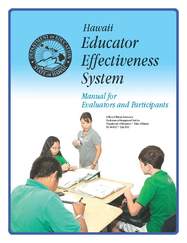 [Speaker Notes: For More Information on Student Growth Percentile, Data Distribution and SGP FAQs and behind the scenes functions of components discussed in this presentaion, please visit the Castle-Kahuku EES Website:]